Formatting Styles in Word
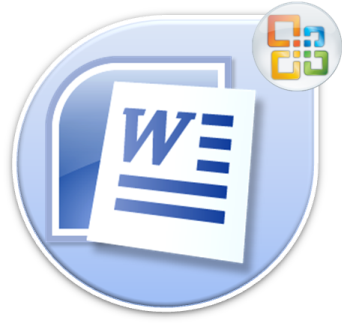 Learning Objective
“Learn how to format a document in different ways using Microsoft Word”.

Write this Learning Objective onto your Self Assessment Sheet.
Wednesday, 21 January 2009
Task
Copy the sheet given to you using Microsoft Word .

Make your document look EXACTLY the same as the one given to you. Use the SAME:
Fonts
Font Styles (underline, italic, bold)
Paragraph alignments (left, centre, right)
Learn how to format a document in different ways using Microsoft Word
Extension Task
Create a document called “About Myself” using the following headings:
My Family
My Friends
The Area I Live In
My Favourite School Subjects
My Hobbies
Where I Have Been on Holiday

Format your document in at least 3 different ways.
Learn how to format a document in different ways using Microsoft Word
Learning Objective
“Learn how to format a document in different ways using Microsoft Word”.

Put  or  onto your Self Assessment sheet to show whether or not you have achieved today’s learning objective.
Wednesday, 21 January 2009